Základy zpracování dat
Peter Spáč
4.5.2016
Analýza dat
Racionální proces, práce se získanými daty

Cíle:
Najít odpovědi na otázky
Potvrdit / zamítnout hypotézy

Porovnávání proměnných, hledání vzorců a pravidelností

Vyloučení zdánlivých vztahů
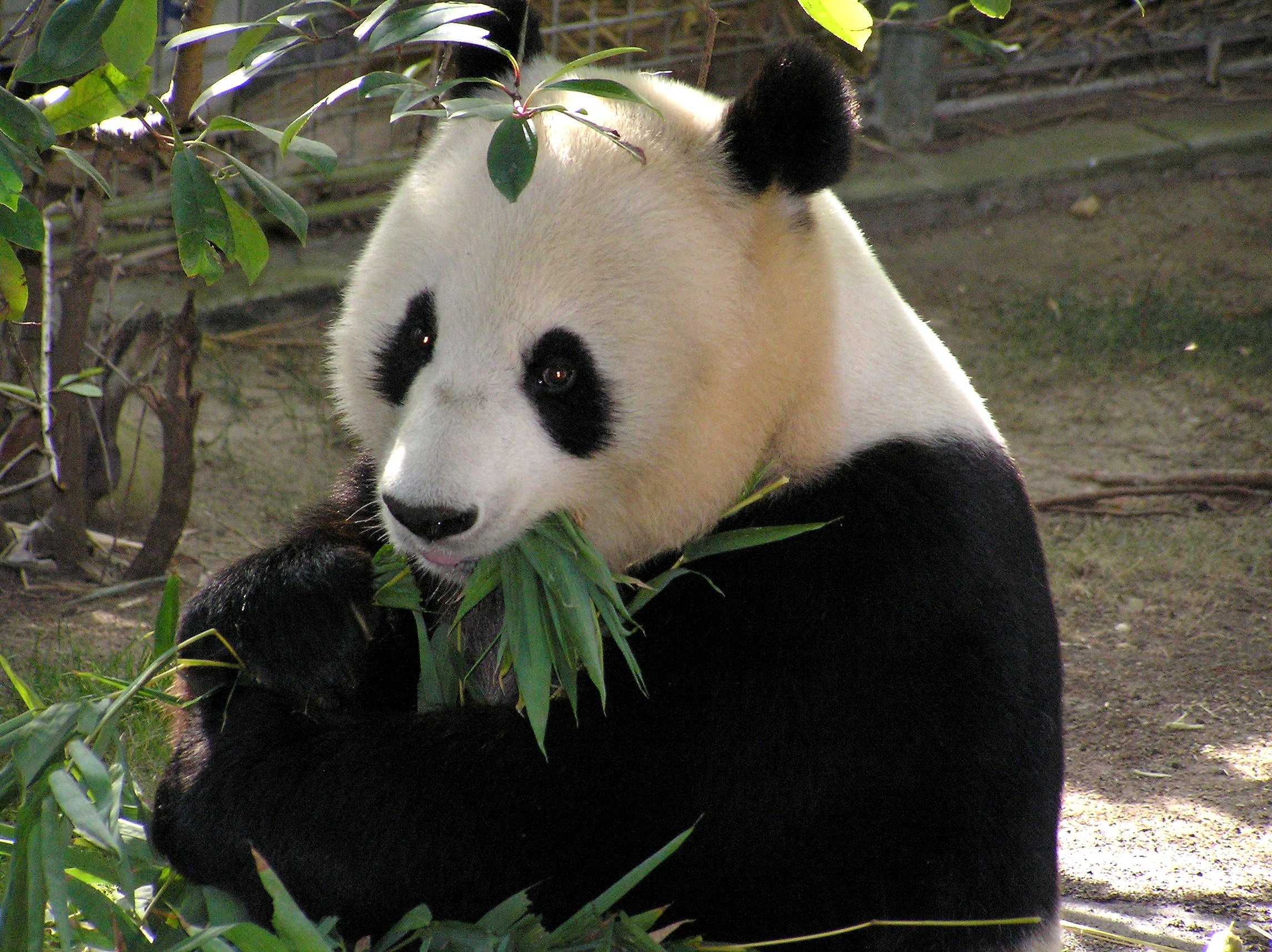 Panda „Obi-Wan Kenobi“ byla do ZOO dovezena už jako mládě. Postupem času si zvykla na uměle vytvořené prostředí a její zdravotní stav se výrazně zlepšil. V současnosti vyhledává společnost ostatních pand a má kladný vztah i ke svým chovatelům. Pro návštěvníky nepředstavuje žádnou hrozbu, i když přímý kontakt se nedoporučuje.
Zařazení: živočichové – strunatci – obratlovci – savci – šelmy – medvědovití – ailuropoda

Velikost: 1,6 – 1,9 m
Váha: 75 – 160 kg
Zbarvení: bílá, černá
Strava: všežravec (bambus, hmyz)
Délka života: 20 – 30 let
Analýza dat
Kvantitativní i kvalitativní

Společné znaky:

Vytváření závěrů

Transparentní procesy a metody

Komparace jako ústřední bod

Cílem je vyhnout se nesprávným závěrům a zavádějícím vysvětlením
Analýza dat
Proměnné
Charakteristika určité entity

Reprezentace výseku reality

Atributy:
Označení
Hodnoty (minimálně dvě)

Výsledek procesu operacionalizace
Proměnné - typy
Nezávislá – předpokládaná příčina
Závislá – předpokládaný následek

Přítomnost zprostředkujících proměnných

Vzájemné postavení proměnných v obou rolích

Zdánlivé vztahy (na základě „zdravého rozumu“)
Proměnné - typy
Nominální:
Jejich hodnoty není možné seřadit ani určit rozdíl mezi nimi
Pohlaví, jméno

Ordinální (pořadové):
Možné seřazení, ale bez určení rozdílu mezi hodnotami
Univerzitní tituly, hodnosti
 
Kardinální (intervalové):
Možné seřazení i určení rozdílu mezi hodnotami
Věk, výška, hlasy politické strany, počet teror. útoků
Proměnné - typy
Diskrétní:
Limitovaný počet hodnot v rozsahu
Počet dětí
Dichotomické – pouze dvě hodnoty

Spojité:
Nelimitovaný počet hodnot v rozsahu
Věk člověka
Případ
Jednotka analýzy
Entita, při níž jsou sledovány hodnoty proměnných
Člověk, region, stát, mezinárodní organizace, extremistická skupina

Populace (základní soubor) – N
Vzorek (výběrový soubor) - n
Volební podpora KDU-ČSL v roce 2013 byla vyšší v oblastech s nadprůměrnou religiozitou, nízkou kupní silou, vysokou nezaměstnaností a početnějším zastoupením obyvatelů se základním a středním vzděláním

Jak vypadá typický volič KDU-ČSL? (alespoň 3 znaky)
Data
Informace a údaje získané v rámci sběru

Nevyhnutelný základ pro fázi analýzy a následného vyhodnocení

Potřeba „očištění“ dat

Typy – individuální, agregovaná
Data
Individuální:
Mikro-úroveň
Práce s výběrovým souborem
Údaje za jednotlivce, organizace
Simpsonův paradox

Agregovaná:
Makro-úroveň
Práce s celou populací
Údaje za regiony, skupiny populace
Možnost ekologické chyby
Zabránění teroristickým činům
Získávání dat
Existující datové soubory:
Mezinárodní výzkumné programy (ISSP, ESS, EES)
Národní výzkumy
Oficiální statistiky (demografie, volby, kriminalita)

Sběr vlastních dat:
Obsahová analýza
Rozhovory
Dotazníky
Získávání dat
European Social Survey:
http://www.europeansocialsurvey.org/data/
2002, 2004, 2006, 2008, 2010, 2012, 2014

European Value Study:
http://www.europeanvaluesstudy.eu/
1991, 1999/2000, 2008

European Election Studies:
http://eeshomepage.net/
1979, 1984, 1989, 1994, 1999, 2004, 2009, 2014
Analýza dat
Analýza „vyčištěných“ dat

Popisná (deskriptivní) statistika:
Univariační – analýza vlastností individuálních proměnných

Vysvětlující statistika:
Bivariační, multivariační – souvislosti a vztahy mezi 2 a více proměnnými
Popisné statistiky
Třídění prvního stupně
Vztažené k jedné proměnné a jejím hodnotám
Popis proměnných

Možnosti:
Četnosti
Střední hodnoty
Distribuce
Četnosti
Absolutní, relativní, validní, kumulativní relativní
Střední hodnoty
Modus:
Nejčastěji se vyskytující hodnota
Nominální, ordinální, kardinální

Medián:
Hodnota středního prvku
Ordinální, kardinální

Průměr:
Součet hodnot vydělený jejich počtem
Kardinální
Střední hodnoty
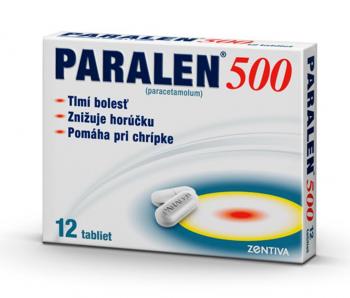 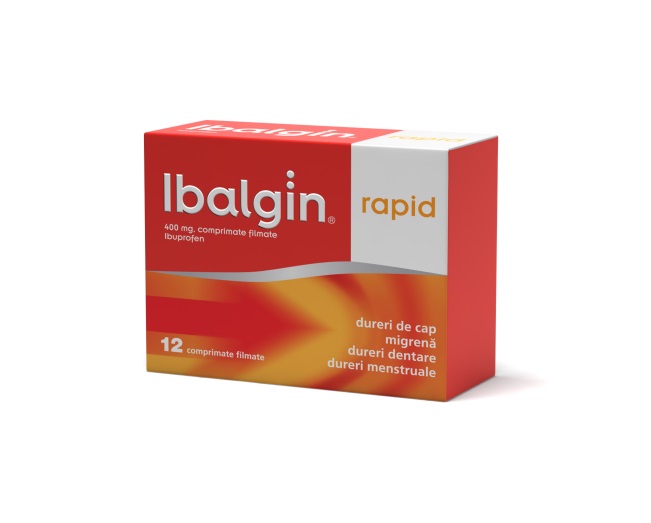 Paralen
Strepfen
Tantum verde
Strepfen
Strepsils
Zodac
Ibalgin
Algifen
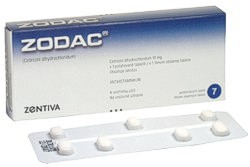 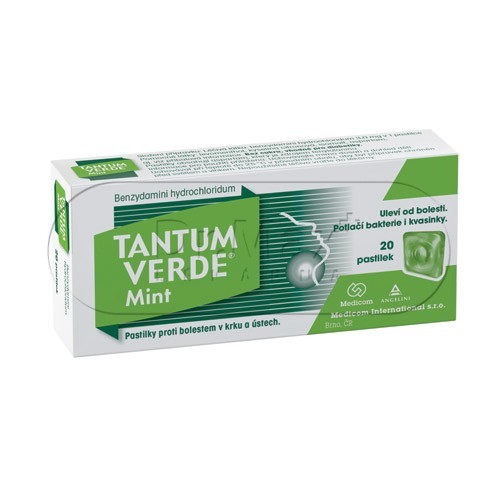 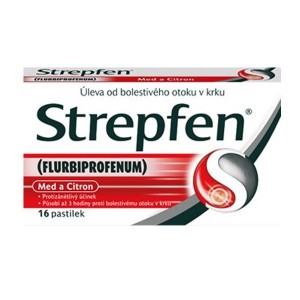 Střední hodnoty
1, 1, 2, 3, 7, 8, 9, 12, 15, 18, 25, 41, 43

Modus = 1
Medián = 9
Průměr = 185 / 13 = 14,23
Střední hodnoty
Modus – méně časté využití

Průměr:
Tradičně používaný ukazatel
Extrémní hodnota může výrazně vychýlit jeho výstupy  průměrná mzda

Pokud jsou všechny hodnoty ve vzorku stejné, modus, medián a průměr jsou totožné
Mzdy v ČR
Bivariační statistiky
Třídění druhého stupně

Posuzuje se hodnota dvou proměnných

Kontingenční tabulky

Korelace
Kontingenční tabulky
Korelace (korelační koeficient)
Odhalení statistické souvislosti mezi proměnnými

Symetričnost – není podstatné, v jakém „pořadí“ jsou proměnné do výpočtu zadávány

Pozitivní korelace – se vzrůstající hodnotou jedné proměnné vzrůstají hodnoty druhé proměnné a naopak

Negativní korelace – se vzrůstající hodnotou jedné proměnné klesají hodnoty druhé proměnné a naopak

Korelace není důkazem kauzality
Korelace (korelační koeficient)
Rozpětí hodnot -1 až +1
- 1   perfektní negativní korelace
0    úplná nezávislost
+ 1  perfektní pozitivní korelace

0,1 – slabá souvislost
0,3 – střední souvislost
0,5 – silná souvislost
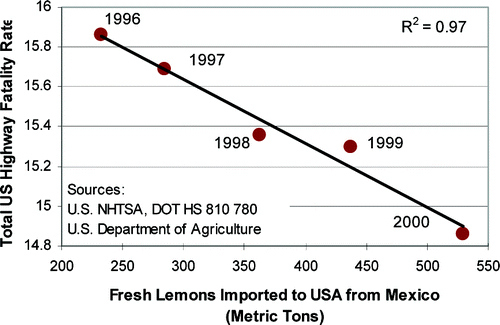 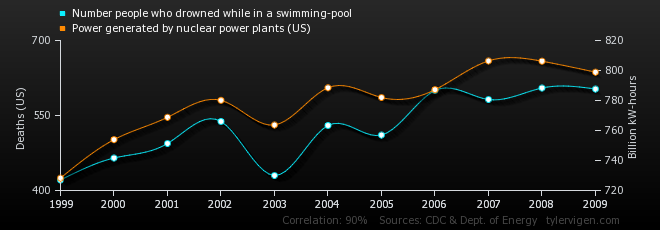 Korelační koeficient: 0,901
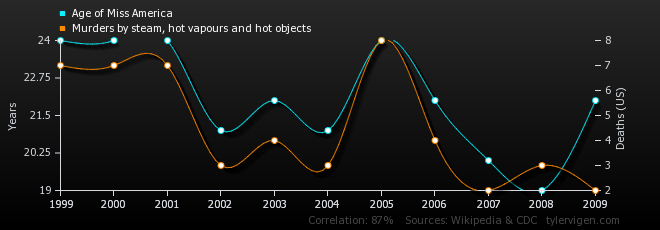 Korelační koeficient: 0,870
Multivariační analýza - regrese
Analýza vztahu více proměnných

Zjišťuje, jak se při změně jedné nezávislé proměnné za současné neměnnosti ostatních nezávislých proměnných mění hodnota závislé proměnné

Prokazuje:
Vliv nezávislých proměnných na závislou proměnnou
Vzájemnou sílu nezávislých proměnných

Závislá proměnná:
Kardinální – lineární regrese
Kategorická - logistická regrese
Lineární regrese
Index determinace (R2):
Uvádí, jaký podíl výskytu závislé proměnné je vysvětlený námi použitými nezávislými proměnnými

Nestandardizovaný koeficient (b):
Uvádí o kolik se změní hodnota závislé proměnné při změně nezávislé proměnné (při zachování ostatních nezávislých) o jednotku

Standardizovaný koeficient (Beta):
Uvádí sílu nezávislé proměnné vůči ostatním nezávislým proměnným
Multivariační analýza - regrese
Dummy proměnné:
Pouze hodnoty nula a jedna
Typický výsledek úpravy proměnných, které by jinak nemohly být zapracovány (např. povolání, titul)
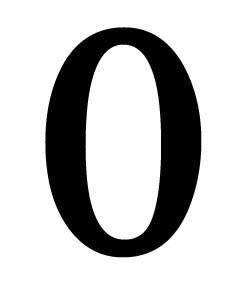 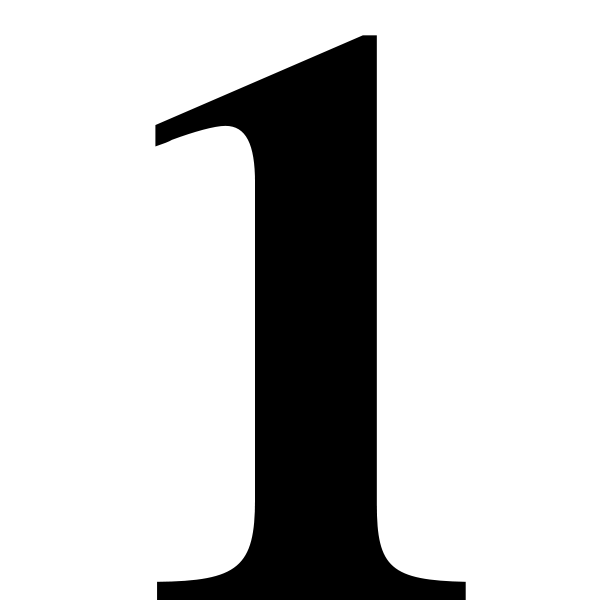 Dummy proměnné
Univerzitní tituly – bez, Bc., Mgr., Ing., Ph.D., ...

Pro každou kategorii se vytvoří samostatná dummy proměnná (např. Mgr.)

Hodnoty těchto proměnných jsou pouze nula anebo jedna (Mgr. = 1, všechno ostatní = 0)

Do výpočtu regrese se zařadí všechny mimo jedné (němá proměnná)
Kvalitativní analýza
Osobní interpretace dat (neměla by být příliš osobní)

Potřeba kritické rozvahy

Tvorba kategorií, porovnávání, hledání podobností a kontrastů

Otevřenost alternativním vysvětlením

Není jediná „správná“ cesta
Kvalitativní analýza
Tipy:

Ujistit se, že kategorie dat jsou konzistentní s cíli práce

Cíle práce jako kritérium pro tvorbu kategorií

Opatrné kódování dat a jejich řazení do kategorií

Nedávat data násilím pouze do jedné kategorie
Kde zpracovat data
Výrazná pomoc výpočetní techniky

Software zaměřený na kvantitativní i kvalitativní analýzu

Excel, SPSS, STATA, R, ATLAS/ti,...

Interpretace je vždy záležitostí výzkumníka